Environmental SafetyFire Safety
2.01 Understand safety procedures
2.01 Understand safety procedures
1
Environmental SafetyFire Safety
Needs of a Fire
Heat
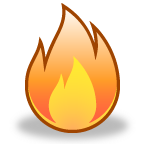 Oxygen
Fuel
2.01 Understand safety procedures
2.01 Understand safety procedures
2
Environmental SafetyFire Safety
Classes of Fire Extinguishers
2.01 Understand safety procedures
2.01 Understand safety procedures
3
Environmental SafetyFire Safety
Emergency Fire Plan
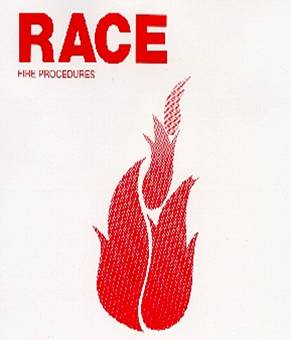 2.01 Understand safety procedures
2.01 Understand safety procedures
4
Environmental SafetyFire Safety
Rescue/Remove
anyone in immediate danger of the fire
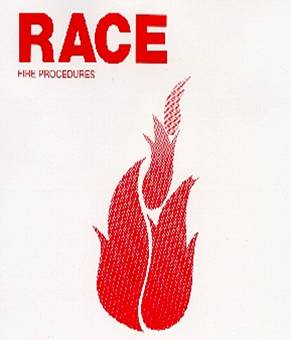 2.01 Understand safety procedures
2.01 Understand safety procedures
5
Environmental SafetyFire Safety
Activate
the nearest fire alarm pull station and call “911”
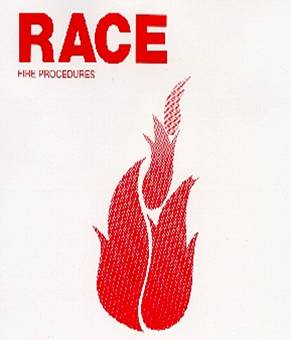 2.01 Understand safety procedures
2.01 Understand safety procedures
6
Environmental SafetyFire Safety
Contain
the fire by closing doors (do not lock) and windows
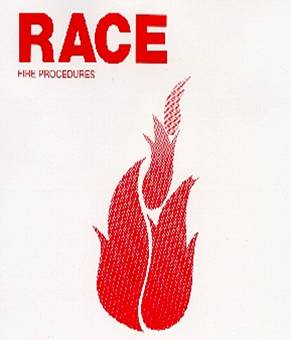 2.01 Understand safety procedures
2.01 Understand safety procedures
7
Environmental SafetyFire Safety
Extinguish the fire (if able to do so safely) 
OR
Evacuate the area
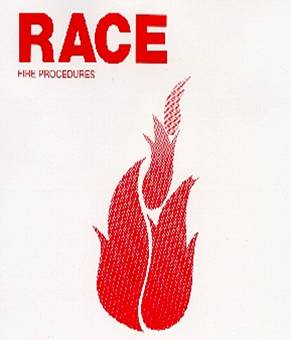 2.01 Understand safety procedures
2.01 Understand safety procedures
8
Environmental SafetyFire Safety
Emergency Fire Plan
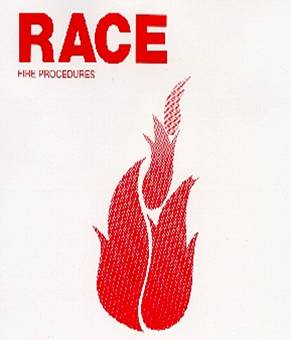 2.01 Understand safety procedures
2.01 Understand safety procedures
9
Environmental SafetyFire Safety
Use of Fire Extinguisher
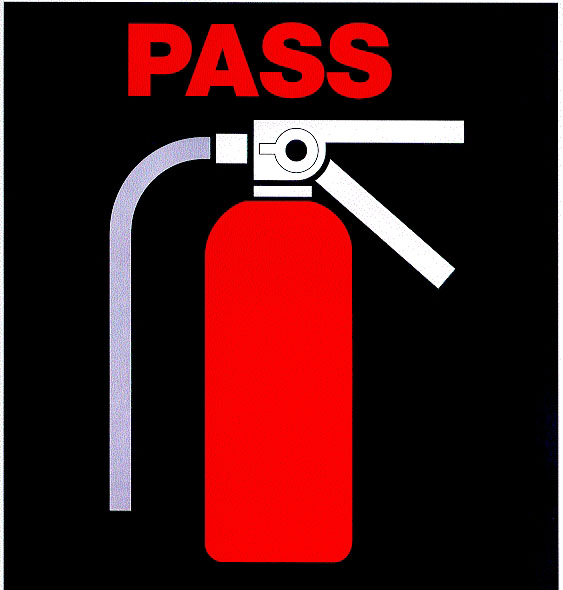 2.01 Understand safety procedures
2.01 Understand safety procedures
10
Environmental SafetyFire Safety
Pull. 
The pin, release a lock latch, or press a puncture lever.
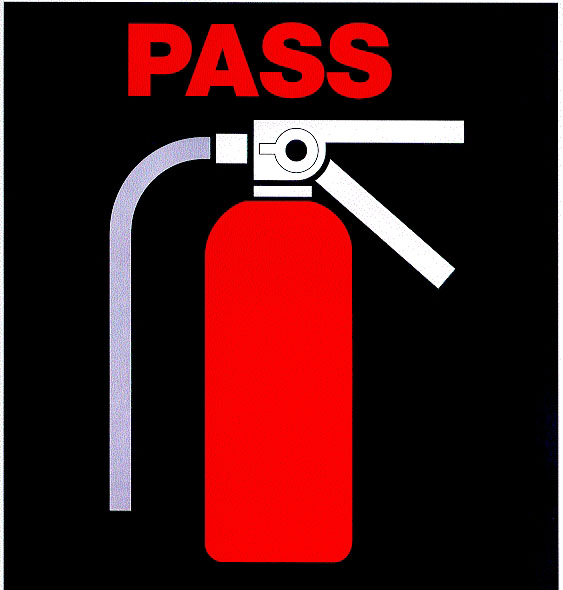 2.01 Understand safety procedures
2.01 Understand safety procedures
11
Environmental SafetyFire Safety
Aim the extinguisher nozzle, horn, or hose at the base of the fire.
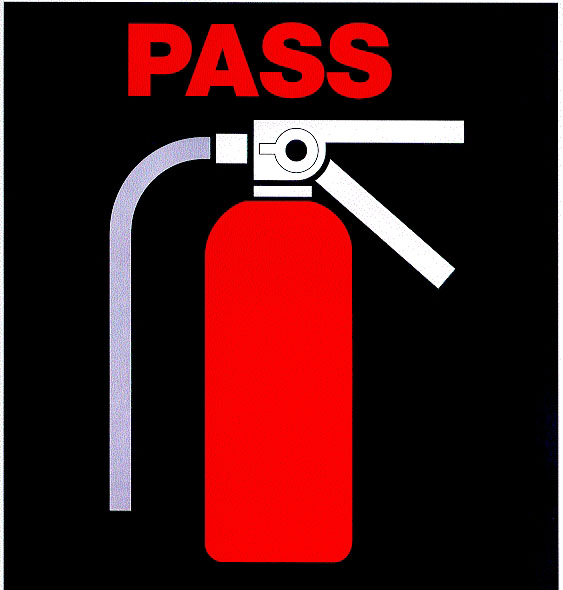 2.01 Understand safety procedures
2.01 Understand safety procedures
12
Environmental SafetyFire Safety
Squeeze or press the handle
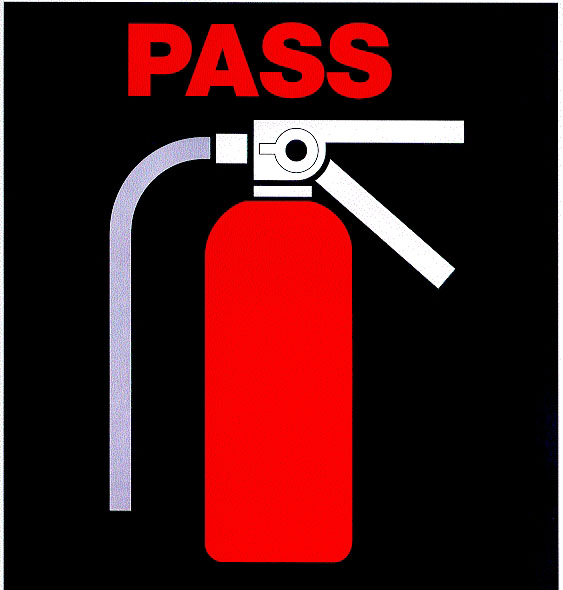 2.01 Understand safety procedures
2.01 Understand safety procedures
13
Environmental SafetyFire Safety
Sweep from side to side at the base of the fire
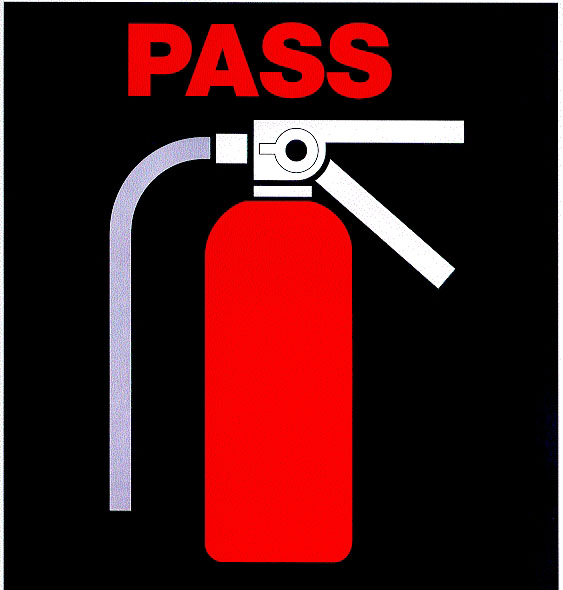 2.01 Understand safety procedures
2.01 Understand safety procedures
14
Environmental SafetyFire Safety
Use of Fire Extinguisher
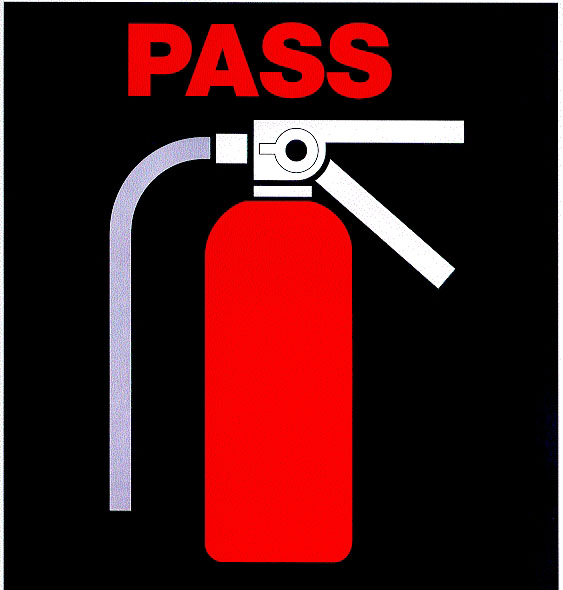 2.01 Understand safety procedures
2.01 Understand safety procedures
15
Environmental SafetyFire Safety
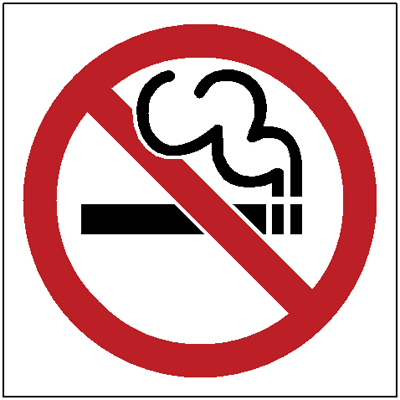 Fire Prevention
Obey “No Smoking” Rules
Extinguish flames completely 
Dispose of wastes properly
Prevent Clutter
Do Not Block Exits
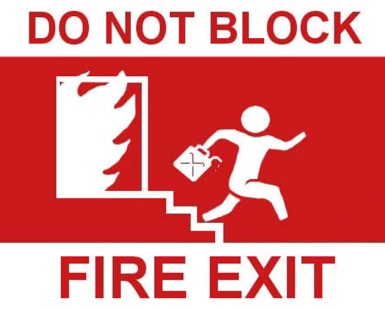 2.01 Understand safety procedures
2.01 Understand safety procedures
16